Veřejné sbírky prakticky
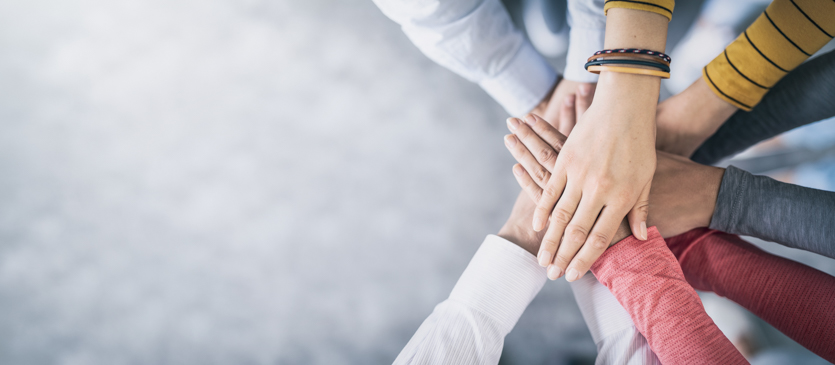 18. 4. 2023
Obsah semináře:
 právní úprava
 definice pojmu „veřejná sbírka“ (co je a co  není)
 průřez celou veřejnou sbírkou
 diskuze a dotazy        

            Kdykoliv     během    semináře  😊
2
Právní úprava je obsažena v zákoně č. 117/2001 Sb., o veřejných sbírkách
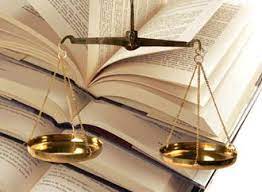 3
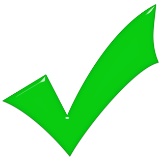 Pozitivní definice veřejné sbírky: 
Veřejnou sbírkou je získávání a shromažďování dobrovolných peněžitých příspěvků od předem neurčeného okruhu přispěvatelů pro předem stanovený veřejně prospěšný účel, zejména humanitární nebo charitativní, rozvoj vzdělání, tělovýchovy nebo sportu, nebo ochrana kulturních památek, tradic nebo životního prostředí.	
				Sbírku je oprávněna pouze právnická osoba.

Pouze finanční prostředky. Ne věcné dary.
4
Negativní definice veřejné sbírky: 
shromažďování finančních prostředků, které konají politické strany nebo politická hnutí, spolky, společnosti, svazy, hnutí, odborové organizace, registrované podle zvláštních právních předpisů mezi svými členy za účelem dosažení prostředků k plnění svých úkolů,

shromažďování finančních prostředků církvemia náboženskými společnostmi, registrovanými podle zvláštního právního předpisu k církevníma náboženským účelům, pokud se konáv kostelech, modlitebnách a jiných místech určených k provádění náboženských úkonů, bohoslužeb a obřadů.
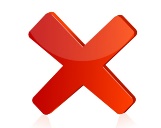 5
Sbírku není možné pořádat k účelu, který jev rozporu s bezpečností státu, ochranou veřejného pořádku, ochranou majetku nebo ochranou práva svobod druhých 

Sbírku lze konat na dobu určitou nebo na dobu neurčitou. Sbírku na dobu určitou lze konat nejdéle po dobu 3 let ode dne oznámení sbírky.
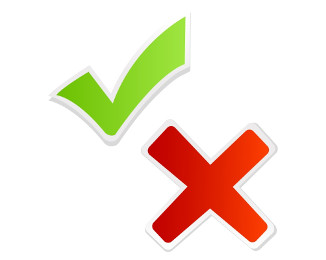 6
Nejdůležitější je ÚČEL veřejné sbírky.(na co se použije výtěžek)
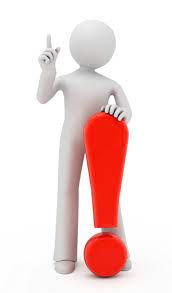 7
Široký (neurčitý) účel veřejné sbírky

čím širší účel, tím menší průhlednost veřejné sbírky
nedůvěra přispěvatelů ke sbírce jako takové
neurčitý i široký účel nesplňuje definici veřejné sbírky      
(nejedná se o předem jasně stanovený účel sbírky)
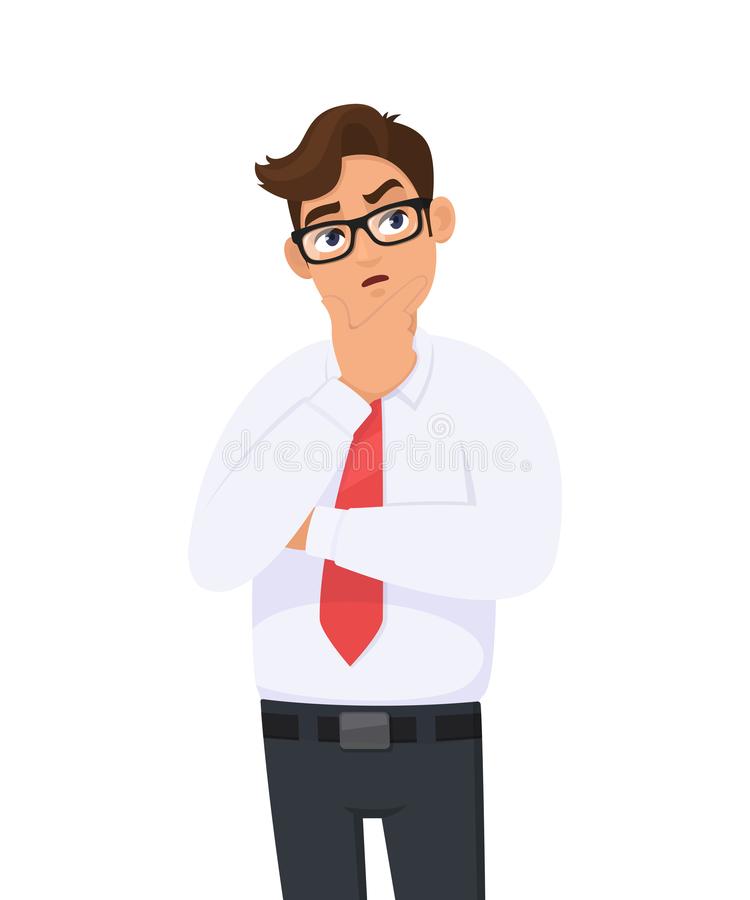 8
Účel – příklady:
Na pomoc zvířatům – ne, moc obecné
Na pomoc zvířatům v útulcích – ne, moc obecné
Na pomoc zvířatům v útulku „Naděje“ – ne, moc obecné
Na humanitární a rozvojovou pomoc chudým lidem v zahraničí – ne, moc obecné
Financování projektu Záchranná tlapka– ne, moc obecné
Restaurátorská výmalba interiéru a stavební práce s tím spojené v kostele sv. Jana v ….. - ano
Získání finančních prostředků na záchranu historických varhan ( renovace, rekonstrukce ) - ano 
Pomoc opuštěným zvířatům – veterinární péče, nákup krmiva, chovatelských potřeb, odchytových pomůcek, čipů a dezinfekčních prostředků – ano
Pořízení a nákup potřeb, služeb pro sluchově postižené občany: pořízení kvalitních sluchadel, příspěvky na nákup baterií do sluchadel – ano
9
Pomoci zvířatům bez domova, zejména opuštěným, nemocným a toulavým kočkám a psům, realizace kastračního programu, veterinární péče (léky, ošetření, pomůcky), krmení, misky, podložky, klece, potřebná zařízení, chovatelské potřeby, pomůcky pro odchyt, desinfekce.  Pohonné hmoty k výjezdům do terénu - ano
Nákup pojízdné postele se speciální úpravou pro nemocnou holčičku Lenku – ano, ale ještě raději rozšířit účel o něco jiného, co když mezi tím postel koupí např. sponzor???
Na pomoc pejska Žeryka v útulku Jiskra, který potřebuje akutní operaci – co když pejsek operaci nepřežije??? Opět raději rozšířit účel i o něco jiného, nebo jinak postavit celý účel
Pomoc opuštěným zvířatům – veterinární péče, nákup krmiva, chovatelských potřeb, odchytových pomůcek, čipů a dezinfekčních prostředků – takto ano
10
Veřejnou sbírku nelze konat za účelem financování provozu či podpory činnosti právnické osoby (výjimkou jsou zařízení, ve kterých dochází k přímé péči o potřebné, např. hospice, dětské domovy, sociální péče, domovy seniorů, apod.).
Dostatečně konkrétní, aby bylo zřejmé, co se vlastně s penězi stane  - co se přesně bude hradit
Během doby konání veřejné sbírky nelze její účel doplňovat či jinak měnit jeho znění!!!!
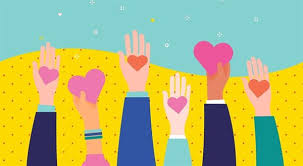 11
Pokud si nebudete jisti (nejen) s účelem, kdykoliv napište email na: 
diana.pospisilova@kraj-lbc.cz
nebo zavolejte na telefonní čísla:
485 226 320, 739 541 638
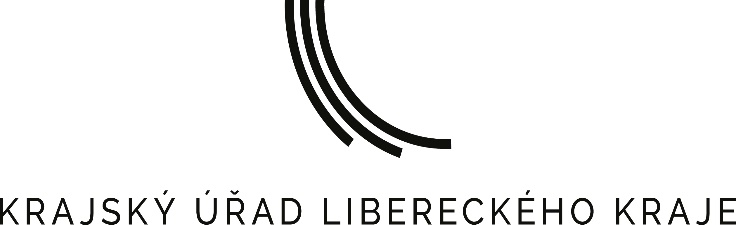 12
Oznámení o konání veřejné sbírky
Podává se písemně příslušnému krajskému úřadu dle sídla právnické osoby 30 dnů před jejím zahájením
Krajský úřad osvědčí právnické osobě datum  přijetí jejího oznámení, a to nejpozději do30 dnů ode dne splnění náležitostí oznámení.Osvědčení musí být doručeno právnické osobě do vlastních rukou.
13
Zahájení veřejné sbírky v dřívějším termínu
Pokud právnická osoba v oznámení uvede – dle litery zákona „důvody hodné zvláštního zřetele“, pro něž navrhuje zahájit sbírku ve lhůtě kratší než 30 dnů od přijetí oznámení, například zmírnění následků ozbrojeného konfliktu, živelní pohromy (povodně, tornádo, požár, apod.) nebo ekologické nebo průmyslové havárie, anebo záchrana zdraví nebo života osoby, příslušný krajský úřad tyto důvody bez zbytečného odkladu přezkoumá, osvědčením právnické osobě potvrdí datum přijetí jejího oznámení a stanoví den zahájení sbírky s přihlédnutím ke lhůtě navržené právnickou osobou. Osvědčení pak zveřejní na úřední desce a doručí právnické osobě do vlastních rukou; účinky doručení osvědčení nastávají dnem vyvěšení na úřední desce příslušného krajského úřadu.
14
Co KÚ předkládá spolu s oznámením obec – město:
usnesení příslušného orgánu obce o souhlasu s konáním veřejné sbírky ne starší než 60 dnů,
název a adresu banky ke shromažďování finančních příspěvků získaných sbírkou, a číslo tohoto účtu
čestné prohlášení o tom, zda fyzická osoba oprávněná jednat ve věci sbírky jménem právnické osoby se v posledních 3 letech před  podáním oznámení zdržovala či nezdržovala nepřetržitě déle než 3 měsíce mimo území ČR (a nebo výpis z rejstříku trestů ze země, kde pobývala).
15
plná moc k provádění veřejné sbírky pokud bude statutár   někoho pověřovat ve vedení veřejné sbírky
souhlas Ministerstva zahraničních věcí s konáním veřejnésbírky, má-li být výtěžku sbírky použito v zahraničí; 
Jde-li o ostatní právnické osoby, spolu s oznámením:
potvrzení příslušného orgánu v místě sídla právnické osoby o tom, že nemá splatný daňový nedoplatek, a o tom, že nemá splatný nedoplatek na pojistném a na penále na veřejné zdravotní pojištění, a to OD VŠECH 7 ZDRAVOTNÍCH POJIŠŤOVEN !!!, dále na pojistném a na penále na sociální zabezpečení a na příspěvku na státní politiku zaměstnanosti a neexistenci nedoplatků u celního úřadu
  tedy česky: bezdlužnosti právnické osoby u finančního úřadu, sociálky, všech 7 zdravotních pojišťoven a celního úřadu. Aktuální, aby byla jasně prokázaná bezdlužnost ke dni podání oznámení.
16
čestné prohlášení právnické osoby o tom, že nevstoupila do likvidace, že na základě jejího insolvenčního návrhu neprobíhá insolvenční řízení, v němž je řešen její úpadek nebo hrozící úpadek
čestné prohlášení o tom, zda fyzická osoba oprávněná jednat ve věci sbírky jménem právnické osoby sev posledních 3 letech před podáním oznámení zdržovala či nezdržovala nepřetržitě déle než 3 měsíce mimo území České republiky.
plná moc k provádění veřejné sbírky (pokud to nebude statutární orgán) – všechny plné moci musí být očíslovány.
název a adresu banky ke shromažďování finančních příspěvků získaných sbírkou, a číslo tohoto účtu
souhlas Ministerstva zahraničních věcí s konáním veřejné sbírky, má-li být výtěžku sbírky použito v zahraničí;
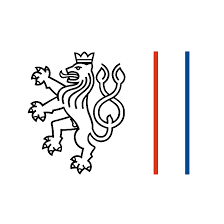 17
Žádost o souhlas využití výtěžku z veřejné sbírky  v zahraničí: 
Ministerstvo zahraničních věcí ČROdbor rozvojové spolupráce a humanitární pomociLoretánské nám. 5, 118  00 Praha 1Tel.: +420 224 18 2366, fax: + 420 224 18 2491     www.mzv.cz

Každá právnická osoba (i obec) je povinna nejpozdějido 5 pracovních dnů oznámit příslušnému krajskému úřadu každou změnu údajů uvedenýchv oznámení nebo v dokladech, které k němu připojuje!!!!!!!!!!! ( změny statutárních orgánů, u obcí, starostové, primátor – po volbách, změna sídla apod.)
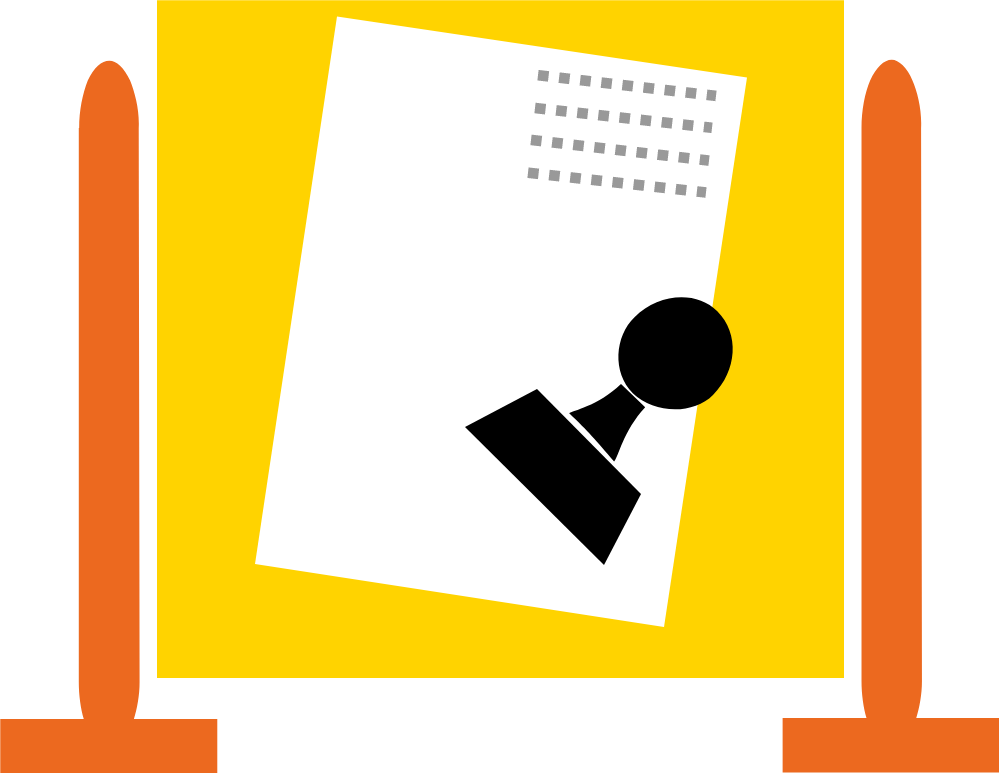 Dále pro všechny právnické osoby stejně:účel sbírky - nejdůležitější bod v oznámení,
území, na němž se sbírka bude konat,
datum zahájení a datum ukončení sbírky,popřípadě informaci, že sbírka bude konána na dobu neurčitou,	
způsob provádění sbírky:a) zvláštní bankovní účetb) sběracími listinamic) pokladničkamid) prodejem předmětůe) prodejem vstupenekf) dárcovskými textovými zprávami  g) složením hotovosti do pokladny
Jiný způsob konání veřejné sbírky než je uveden v zákoně: § 9 odst. 2
19
den v roce, ke kterému bude zpracováno roční průběžné vyúčtování, koná-li se sbírka na dobu neurčitou nebo na dobu určitou po dobu delší než 1 rok,
k oznámení právnická osoba připojí vzor sběrací listiny, koná-li se sbírka tímto způsobem
Fyzická osoba oprávněná jednat ve věci sbírky jménem právnické osoby  musí být bezúhonná, starší 15 let a musí být plně svéprávná 
Fyzická osoba pověřená prováděním sbírky se na požádání vykáže kopií osvědčení příslušného úřadu a plnou mocí právnické osoby.
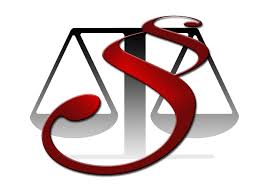 20
Způsoby konání veřejné sbírky
21
Zvláštní bankovní účetPrávnická osoba je povinna pro každou sbírku zřídit zvláštní bankovní účet zřízený pro tento účel a vést ho po dobu konání sbírky.	 
Číslo bankovního účtu se uvede již v oznámení o konání sbírkyTransparentní účet není potřeba – pokud ale bude transparentní, je na to třeba předem upozornit a sdělit (např. na webových stránkách právnické osoby), že tímto osoby které přispějí, souhlasí se zveřejněním osobních údajů.
UPOZORNĚNÍ (text zveřejněné informace) 
Sbírkový účet je veden jako transparentní účet. V případě přispění finančních prostředků na tento účet, je zobrazeno jméno přispěvovatele a zaslaná finanční částka.
Zasláním prostředků na náš sbírkový účet vyjadřujete svůj souhlas se zveřejněním Vašeho jména a zaslané finanční částky.	
Povinnost zřizovat zvláštní bankovní účet se nevztahuje na sbírky konané výlučně prostřednictvím pokladniček nebo sběracích listin po dobu nejvýše 3 měsíců.
22
TRANSPARENTNÍ
 BANKOVNÍ ÚČETJ E VEŘEJNÁ SBÍRKA
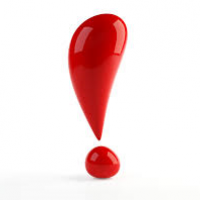 23
Sběrací listiny
Mají náležitosti dle zákonaPřikládají se spolu s oznámením a dalšími přílohamiMusí být postupně očíslovány, vydány jen v jednom originálním vyhotovení a opatřeny otiskem razítka a podpisy statutárních orgánů právnické osobyPrávnická osoba předkládá tam (obci), kde bude vybírat obce předkládají kraji. Fyzické osoby pověřené prováděním sbírky dbají, aby přispěvatelé v příslušném sloupci sběrací listiny vyznačili poskytnutý příspěvek a podepsali se.
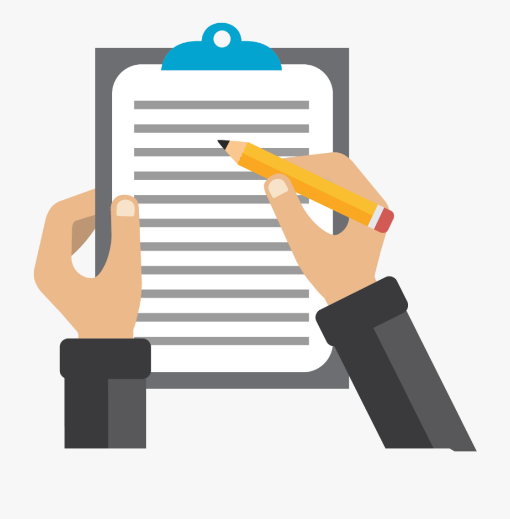 24
Pokladničky
Druhy pokladniček
25
Pokladničky musí právnická osoba dále zabezpečit proti neoprávněnému otevření, a to tak, aby bez porušení tohoto zabezpečení nemohl být jejich obsah vyjmut; takto zabezpečené pokladničky obecní úřad zapečetí.
Vyhotovený zápis o zapečetění a rozpečetění pokladničekje součástí dokladů předkládaných k provedení kontroly vyúčtování veřejné sbírky.
Vždy je lépe se předem telefonicky domluvit s obcí o termínu zapečetění či rozpečetění pokladniček.
Pokud se stane, že je pokladnička poničena či odcizena, poškozena pečeť, volat Policii ČR a sepsat protokol, který bude součástí předkládaného průběžného či celkového vyúčtování.
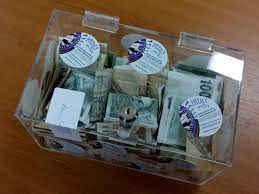 26
Prodej předmětů
Výše příspěvku do veřejné sbírky musí být vyznačena na předmětu, nebo v prostoru, kde se předměty prodávají (konkrétní částka nebo procento – toto se uvádí ido oznámení (např. 80% apod.).
Vést evidenci o  předmětech určených k tomuto prodeji – ta se dokládá spolu s vyúčtováním.
Do hrubého výtěžku sbírky se zahrnuje výše příspěvku
Prodej vstupenek
Při prodeji vstupenek uvede právnická osoba na vstupenkách výši příspěvku a pořadové číslo vstupenky. Výši příspěvku -  konkrétní částku nebo procento – toto se uvádí i do oznámení (např. 70% apod.).
Vést evidenci o prodeji vstupenek (vytištěnýcha prodaných) – ta se dokládá spolu s vyúčtováním.
Do hrubého výtěžku sbírky se zahrnuje výše příspěvku.
27
Provádí-li se sbírka prodejem předmětů právnická osoba dále vyvěsí v prostoru, kde se takové předměty prodávají, oznámení, v němž je uvedeno, kdo sbírku koná, k jakému účelu, výše příspěvku a kterému příslušnému krajskému úřadu byla sbírka oznámena.
Při konání veřejné sbírky prodejem vstupenek vyvěsí u vchodu do prostoru, kde se takové vystoupení nebo akce koná, na zřetelně viditelném místě oznámení, v němž je uvedeno, kdo je pořadatelem takového vystoupení nebo akce, kterému příslušnému krajskému úřadu byla sbírka oznámena, k jakému účelu se koná a kolik vstupenek bylo vytištěno. Tyto údaje uvede právnická osoba na všech veřejných oznámeních o takovém vystoupení nebo akci.
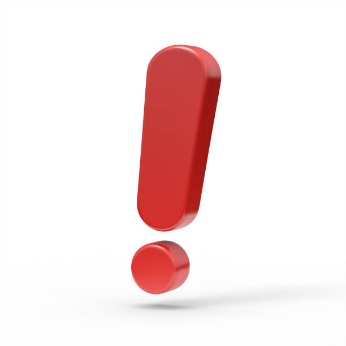 28
DMS
Poskytuje Fórum dárců pouze pro právnické osobyObce a města nemohou využít tuto formu konání  veřejné sbírky
 Vložením hotovosti do pokladny zřízené právnickou osobou
Kdokoliv může přijít a předat peníze do veřejné sbírky u PO
Je třeba vést evidenci o takovémto vkladu, aby bylo zřejmé, že se jedná o příspěvek do veřejné sbírky. (tato evidence je součástí ostatních dokladů u průběžného či celkového vyúčtování)
Vždy před průběžným vyúčtováním, nebo u konce veřejné sbírky vložit prostředky z hotovostní pokladny na sbírkový bankovní účet – v hotovostní pokladně musí být nulový zůstatek.
29
Jiný způsob konání než je uveden v zákoně: § 9 odst. 2	 Příslušný krajský úřad na žádost právnické osoby, která oznámila konání sbírky, rozhodne o možnosti konat sbírku i jiným způsobem než uvedeným zákoně. 
Právnická osoba může konat sbírku jiným způsobem a zároveň s některým ze způsobů uvedených v zákoně. Pro tento způsob jí lze konání sbírky osvědčit. A pro konání sbírky jiným způsobem vydá rozhodnutí.
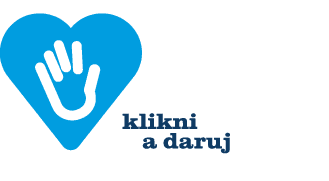 30
Např. portál www.darujeme.cz www.darujspravne.cz apod., umožňuje právnickým osobám zaregistrovat veřejně prospěšný projekt, na nějž pak veřejnost může přispívat skrze platební bránu portálu.
Jeho provozovatel má s právnickými osobami, které zaregistrovaly svůj projekt, uzavřenou smlouvuo zprostředkování. Naplňuje-li zaregistrovaný projekt znaky veřejné sbírky, leží tak odpovědnost za její případné neoznámení na právnické osobě, které se projekt týká!
Právnická osoba má povinnost předložit při vyúčtování doklady prokazující průběh shromažďování příspěvků vybraným portálem (evidenci o přijatých příspěvcích).
31
Má-li právnická osoba v úmyslu konat sbírku vedle jiného způsobu jejího konání taktéž některým ze způsobů zákonem výslovně upraveným, krajský úřad nejdříve osvědčí konání VS dle způsobů uvedených v zákoně a následně vydá na základě žádosti rozhodnutí o schválení jiného způsobu konání sbírky. Konat sbírku jiným způsobem lze pak až po nabytí právní moci rozhodnutí.
K prokázání oprávnění konat sbírku jiným způsobem postačí právnické osobě předložení rozhodnutí spolus osvědčením.
Pokud tedy hodláte konat veřejnou sbírku jiným způsobem, než je uveden v zákoně, zašlete žádost o schválení tohoto způsobu konání veřejné sbírky spolu s oznámením o konání veřejné sbírky. K tomu prosím přiložte uzavřenou smlouvu s portálem, u kterého budete mít zaregistrovaný projekt.
32
33
Čistý výtěžek sbírky musí právnická osoba nebo ten, v jehož prospěch byla sbírka konána, použít   výhradně k předem stanovenému účelu sbírky.
Zákaz  

Sbírky prováděné sběracími listinami, prodejem předmětů nebo vstupenek na veřejná kulturní a sportovní vystoupení nebo jiné všeobecně přístupné akce, v jejichž ceně je zahrnut příspěvek, se nesmějí konatv prostředcích veřejné dopravy a prostorách pro cestující; v jiných veřejně přístupných prostorách je možnoje konat jen se souhlasem jejich provozovatele nebo majitele.
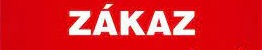 34
Právnická osoba konající sbírku nesmí zveřejňovat ani poskytovat žádné údaje o osobách, které poskytly příspěvek s výjimkou (sběrací listiny – podpisy přispěvovatelů) nebo případů, kdy s tím osoby, které poskytly příspěvek, předem vyslovily souhlas. 

Tatáž právnická osoba nesmí ke stejnému účelu konat několik sbírek souběžně. Konání další sbírky ke stejnému účelu může právnická osoba oznámit příslušnému krajskému úřadu až po ukončení a řádném vyúčtování předchozí sbírky.
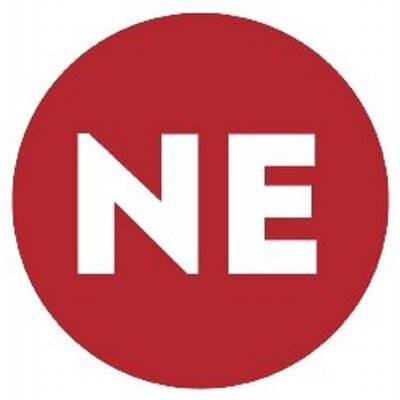 35
Změna účelu sbírky	Změnit účel konané sbírky lze pouze v případě, že původní účel sbírky zanikl.  Pokud účel sbírky zanikl před jejím zahájením, sbírka se nezahájí. 

Pokud právnická osoba propagovala sbírku, je povinna bez zbytečného odkladu seznámit veřejnost s ukončením srovnatelným způsobem, jakým sbírku propagovala.

Během doby konání veřejné sbírky nelze její účel doplňovat či jinak měnit jeho znění!
36
Ukončení veřejné sbírky
Veřejná sbírka končí dnem uvedeným v oznámení
Veřejnou sbírku může právnická osoba ukončit kdykoliv přede dnem uvedeným v oznámení. Tuto skutečnost právnická osoba oznámí příslušnému krajskému úřadu, a to:
Pokud byla veřejná sbírka konána na dobu určitou, tak 5 dnů před jejím ukončením
Ukončení veřejné sbírky konané na dobu neurčitou právnická osoba písemně oznámí příslušnému krajskému úřadu nejpozději 30 dní před jejím ukončením.
Pokud právnická osoba propagovala veřejnou sbírkua ukončila ji viz text výše, je povinna bez zbytečného odkladu seznámit veřejnost s ukončením této veřejné sbírky srovnatelným způsobem, jakým sbírku propagovala.
37
Právnická osoba může před ukončením veřejné sbírky konané na dobu určitou písemně oznámit příslušnému krajskému úřadu její prodloužení s uvedením nového data ukončení, a to nejpozději poslední den konání. U veřejných sbírek konaných na dobu určitou po dobu delší než 1 rok zároveň právnická osoba doplní údaj, ke kterému datu bude předkládat průběžné vyúčtování.

Veřejná sbírka, která byla oznámena jako veřejná sbírka konaná na dobu určitou, nelze po zveřejnění jejího osvědčení změnit na sbírku konanou na dobu neurčitou.
38
Účtování sbírek
Kontrolu a dozor nad konáním sbírek provádí příslušný krajský úřad dle sídla právnické osoby. 

Koná-li se sbírka na dobu neurčitou nebo na dobu určitou po dobu delší než 1 rok, provádí příslušný krajský úřad každoročně kontrolu průběžného vyúčtování sbírky. Ke kontrole je právnická osoba, která koná sbírku, povinna předložit vyúčtování vždy do 3 měsíců ode dne uvedeného v oznámení. Tento den nelze po zveřejnění osvědčení změnit. První průběžné vyúčtování může být zpracováno za dobu delší než kalendářní rok, nejdéle však do 18 měsíců ode dne zahájení sbírky.
Nejpozději do 3 měsíců ode dne ukončení sbírky je právnická osoba povinna předložit příslušnému krajskému úřadu ke kontrole a schválení celkové vyúčtování sbírky. Ve vyúčtování sbírky uvede výši jejího hrubého výtěžku, skutečných nákladů spojených s jejím konáním a čistého výtěžku sbírky a prokáže, zda a jakým způsobem bylo použito tohoto čistého výtěžku ke stanovenému účelu sbírky.
39
Nebyl-li v době kontroly vyúčtování využit čistý výtěžek sbírky v plném rozsahu, sdělí příslušný krajský úřad právnické osobě termín pro provedení kontroly jeho konečného využití. Právnická osoba je povinna v tomto termínu použít zbytek čistého výtěžku sbírky k jejímu stanovenému účelu, předložit příslušnému krajskému úřadu konečné vyúčtování sbírky a prokázat mu, jakým způsobembyl použit zbytek čistého výtěžku sbírky.	 
Pokud není čistý výtěžek sbírky ke stanovenému účelu využit ani v termínu uvedeném ve sdělení, je příslušný krajský úřad oprávněn rozhodnutím uložit právnické osobě odvedení nepoužité části výtěžku do rozpočtu kraje a rozhodnout o účelu, k němuž bude výtěžek použit, podle tohoto zákona.
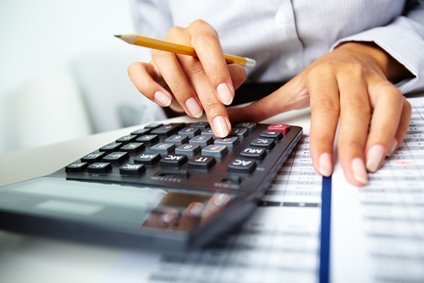 40
Pokud právnická osoba propagovala sbírku,je povinna seznámit veřejnost s konečným vyúčtováním sbírky a jejím využitím srovnatelným způsobem, jakým sbírku propagovala, a to bez zbytečného odkladu, nejpozději však do 1 měsíce po schválení vyúčtování příslušným krajským úřadem.

Prokázání využití výtěžku
Povinnost prokázat příslušnému krajskému úřadu, zda a jakým způsobem byl využit čistý výtěžek sbírky, má na vyžádání příslušného krajského úřadu i ten, v jehož prospěch byla sbírka konána.
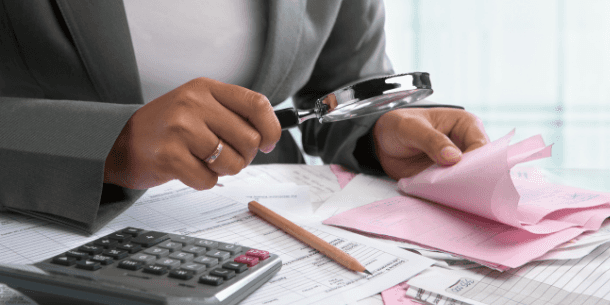 41
Účtování veřejné sbírkyPříjmy- ze všech forem, které jsou uvedené v oznámení o konání VS: bankovní účet, DMS, pokladničky apod.
+
Úroky 
= HRUBÝ VÝTĚŽEK SBÍRKY  ( příjmy + úrok)
- Náklady (podle § 23 odst. 2 zák. č. 117/2001 Sb.,) tj. maximálně  5% z hrubého výtěžku                      
= ČISTÝ VÝTĚŽEK
Čistý výtěžek + (zůstatek z předchozího vyúčtování) = příjmy celkem
- využití (faktury, daňové doklady)
= Konečný zůstatek
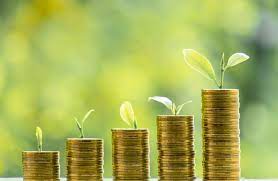 42
K tomu dodat kopie bankovního účtu, který je zřízen pouze pro účely veřejné sbírky (za dané účetní období), veškeré výdajové pokladní doklady, faktury hrazené v souladus vypsaným účelem, v případě pokladniček protokoly o zapečetění a rozpečetění se zákonnými údaji, přehledya evidenci prodaných předmětů, vstupenek. Veškeré finanční prostředky musí projít bankovním účtem VS (kromě2 výjimek). Po ukončení sbírky dodat kopii o zrušení bankovního účtu zřízeného pro konání veřejné sbírky a prokázání nulového zůstatku. 
Dále v průběžném vyúčtování sdělit zda jste využili (dle oznámení VS) všechny oznámené formy konání VS, zda jste využili možnost čerpání 5% nákladů z hrubéhovýtěžku, popřípadě vyúčtovat      doložit čerpání.	 
O čerpání 5% nákladů z hrubého výtěžku vede právnická osoba evidenci, která je součástí vyúčtování. (kromě poplatků z bankovního účtu – ty jsou zřejmé z výpisu)
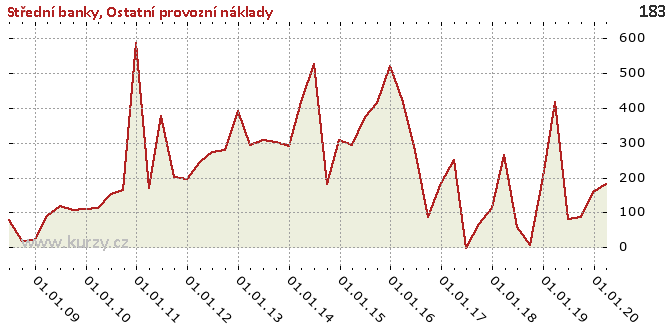 43
PŘESTUPKY
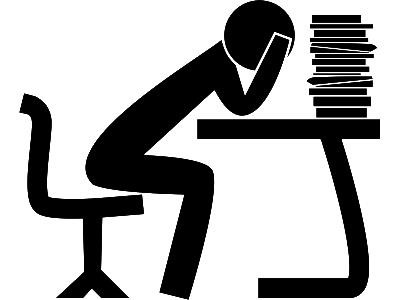 44
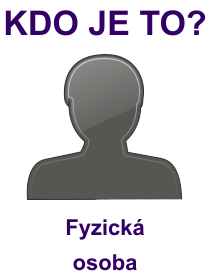 45
Fyzická osoba, v jejíž prospěch byla sbírka konána, se dopustí přestupku tím, že
a) nevyužije výtěžek sbírky, který obdržela, ke stanovenému účelu sbírky
b) neprokáže, zda a jakým způsobem byl využit čistý výtěžek sbírky.Pokuta až do výše 500.000,- Kč

Fyzická osoba pověřená prováděním sbírky se dopustí přestupku tím, že se na vyžádání neprokáže kopií osvědčení.
Pokuta až do výše 10.000,- Kč
46
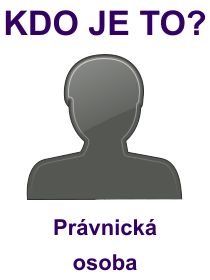 47
Právnická osoba se dopustí přestupku tím, že:
koná sbírku bez oznámení 500.000,- Kč
nesplní oznamovací povinnost 50.000,- Kč
zahájí propagaci nebo konání sbírky v rozporu se zákonem 300.000,- Kč
pokračuje v provádění sbírky po dni, kterým sbírka končí 500.000,- Kč
neoznámí v zákonné lhůtě ukončení sbírky na dobu neurčitou 300.000,- Kč
nepředloží sběrací listiny k ověření jejich počtu a náležitostí a nezajistí, aby fyzické osoby jako přispěvatelé ve sběrací listině vyznačily poskytnutý příspěvek a podepsaly se 50.000,- Kč
nesplní některou z povinností při konání sbírkys pokladničkami 300.000,- Kč
48
nevyvěsí v prostoru, kde se prodávají předměty, v jejichž ceně je zahrnut příspěvek na sbírku oznámenís informacemi o sbírce 500.000,- Kč
nevede evidenci o prodeji předmětů určených k prodeji 500.000,- Kč
neuvede výši příspěvku a pořadové číslo na vstupenkách na veřejné kulturní nebo sportovní vystoupení nebo jiné všeobecně přístupné akce pořádané za účelem získánípříspěvku nebo nevyvěsí u vchodu do prostoru, kde se vystoupení nebo akce koná, oznámení anebo údaje obsažené v tomto oznámení neuvede na veřejných oznámeních o konání vystoupení nebo akce 100.000,- Kč
nevede evidenci o vstupenkách určených k prodeji 100.000,- Kč
pověří prováděním sbírky FO mladší 15 let, či FO, která není plně svéprávná 100.000,- Kč
49
koná sbírku sběracími listinami nebo prodejem předmětů nebo vstupenek v MHD a v jiných veřejně přístupných prostorách (pokud s tím předem nesouhlasil provozovatel či majitel) 50.000,- Kč
poskytne nebo zveřejní údaje o osobách, které poskytly příspěvek 300.000,- Kč
pokračuje v konání sbírky po změně jejího účelu v rozporu se zákonem 500.000,- Kč 
nesplní některou ze zákonných povinností při zániku účelu 300.000,- Kč
koná sbírku přesto, že bylo rozhodnuto o tom, že sbírku konat nelze, nebo o tom, že její konání je dočasně zastaveno 300.000,- Kč
nezveřejní rozhodnutí o tom, že sbírku nelze konat, nebo o tom, že konání sbírky je dočasně zastaveno, anebo o způsobu zveřejnění těchto rozhodnutí neinformuje příslušný krajský úřad 300.000,- Kč
využije příspěvky získané sbírkou, konanou bez oznámení,v rozporu s rozhodnutím příslušného krajského úřadu 300.000,- Kč
50
nezřídí pro sbírku zvláštní bankovní účet, nebo na tento účet nepřevede hrubý výtěžek sbírky anebo neúčtuje o nákladech, výnosech, aktivech a pasivech jednotlivých sbírek tak, aby prokázala soulad účetních záznamůs vyúčtováním sbírky 300.000,- Kč
použije na úhradu nákladů spojených s konáním sbírky více jak 5 % hrubého výtěžku sbírky 300.000,- Kč
nevyužije čistý výtěžek sbírky výhradně ke stanovenému účelu sbírky 300.000,- Kč
nepředloží průběžné vyúčtování sbírky včas 300.000,- Kč
nepředloží celkové vyúčtování sbírky včas nebo nesplní některou ze zákonných povinností při celkovém vyúčtování 100.000,- Kč
neseznámí veřejnost s konečným vyúčtováním sbírkya jejím využitím 300.000,- Kč
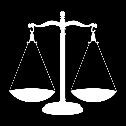 51
Na níže uvedeném odkaze MV je možné se podrobně informovat o jednotlivých veřejných sbírkách, které probíhají na celém území ČR.
https://aplikace.mvcr.cz/seznam-verejnych-sbirek/Detail.aspx?id=4060


Seznam probíhajících veřejných sbírek na území Libereckého kraje
Seznam probíhajících veřejných sbírek na území Libereckého kraje
52
Děkuji za pozornost a přeji všem prima pohodový den 













Diana Pospíšilová
485 226 320, 739 541 638
diana.pospisilova@kraj-lbc.cz
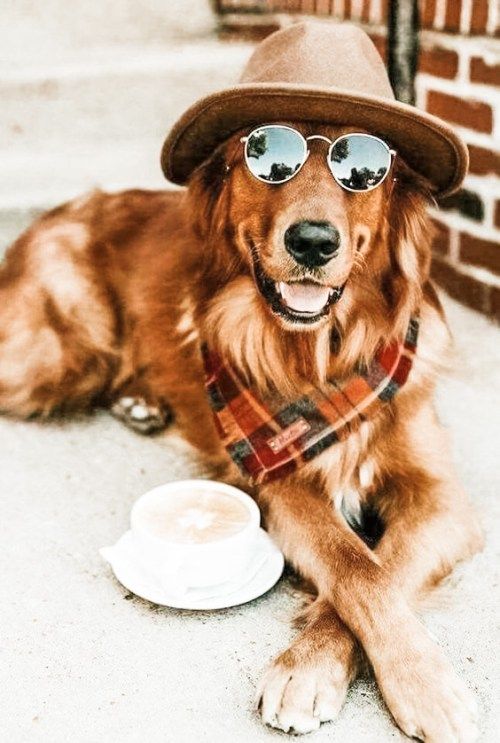 53